Early Beam Injection in the Fermilab Booster & its Implementation Plan
Chandra Bhat 
Todd’s Operation Meeting
20150212
Abstract: 
Over the past 6-8 months we have made significant progress in understanding the Early Injection Scheme (EIS) via simulations as well as by the experiments in the Booster.  The studies needs dedicated beam time, hence, we developed 1-shot sequence which will help us to make progress in the beam studies even during the nominal beam operation. The results from the simulations on the EIS  shows that one can operate Booster at a lower rf power, produce lower emittance beam  and no beam losses under current operational scenario.  The conclusions from a preliminary  analysis (presented here) of the beam data from EIS are, 1) one can lower the  rf power by ~15%, 2) beam delivery  efficiency  is  about 90%, comparable to that with the current operation, even with a part of the scheme implemented in the tests. We present game plan for implementation of the full scheme in operation.
3/12/2015  Chandra Bhat
1
Schematic of the  
Beam Capture in the Booster
Begin 
Injection
Early Beam Inj. Scheme can produce lower emittance beam to downstream accelerators
Booster B-curve
Bmin
Early Beam Inj. 
Scheme
260s for rf capture 
(no debunching)
 40s
injection
150s
Present operation:
Beam Inj.
360s for
rf capture and acceleration
~60s
debunching
1/30s0.0333s
1/30s0.0333s
Change in Es  <0.24MeV 
     the energy acceptance >2MeV
           Beam E < 0.8MeV
fsy = 8kHz-27kHz for Vrf=0.035MV-0.4MV
3/12/2015  Chandra Bhat
2
Beam Studies on Early Injection Scheme
The Beam studies were made on $17
Following  Changes were made:   
beam injection at  144 s earlier than BDOT=0.0 
         B:RSTDLY changed to 64491µs  from nominal value of 64635 µs
New RF, ROF and Paraphase curves, B:VFINJ
Additional tuning was needed at transition crossing  (some times)
13BT
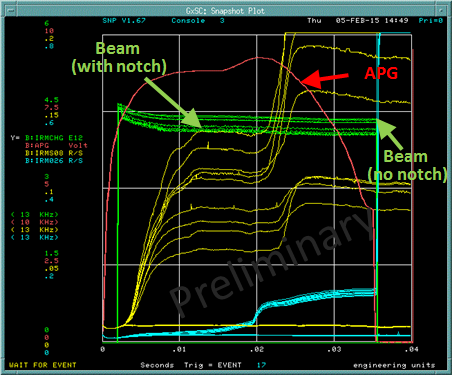 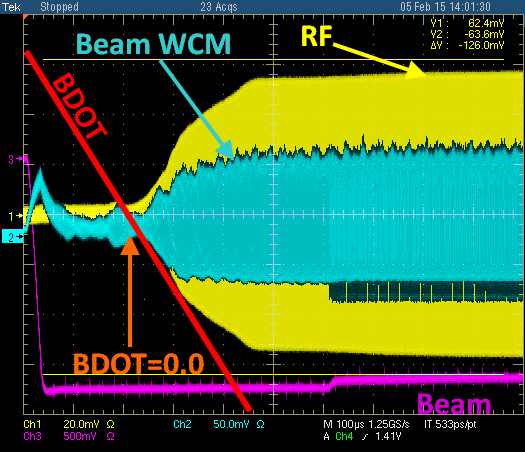 The beam lifetime was good  for > First 1 ms!
3/12/2015  Chandra Bhat
3
New Settings for a few Parameters
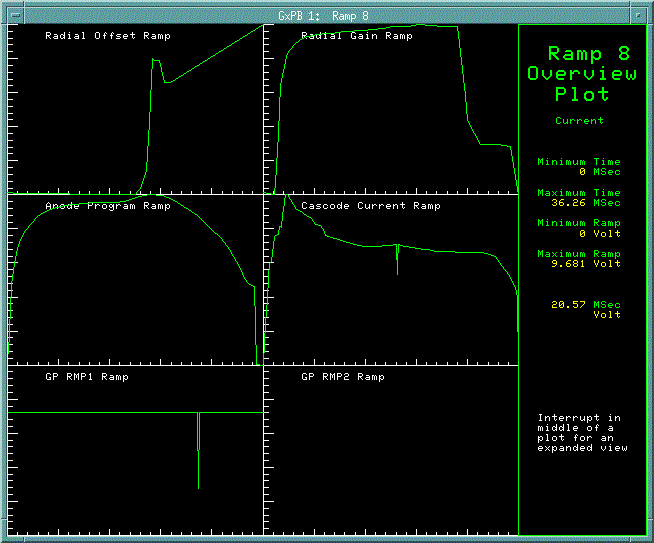 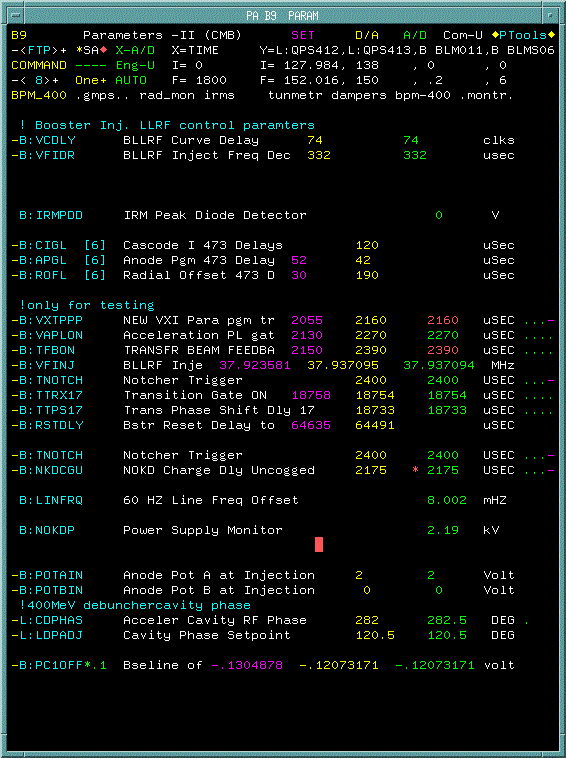 B:ROF
B:RAGT
B:APG
B:CIGT
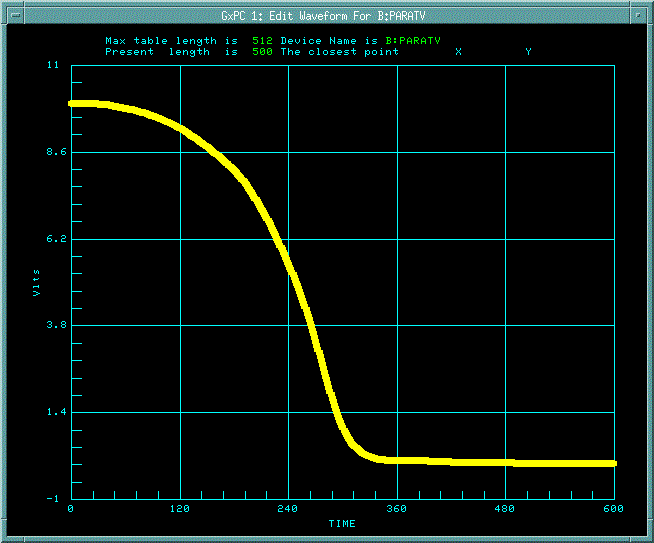 B:PARAT
Beam Efficiency on  $17 with 13BT
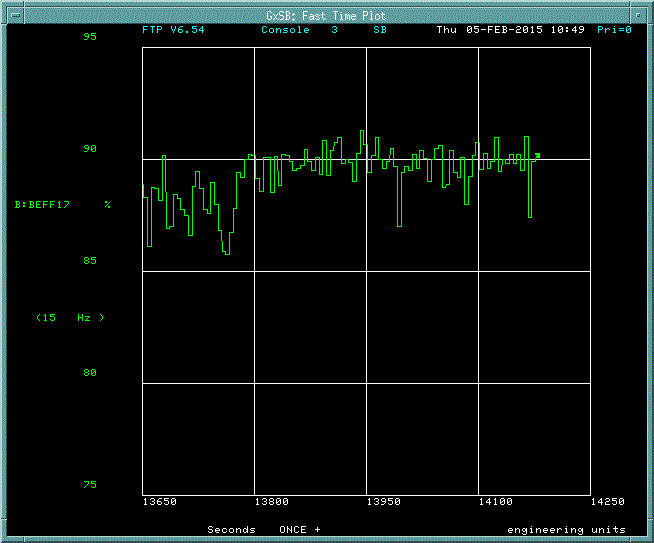 ~90% efficiency was achieved. Goal is (82/84)  97% with notch.
Studies Continued with B:RSTDLY=64635 (standard Val.)
Did continue our beam studies to optimize the APG and ROF curves on $17, B29 (Ramp 8) to smooth and reduce the RF power.
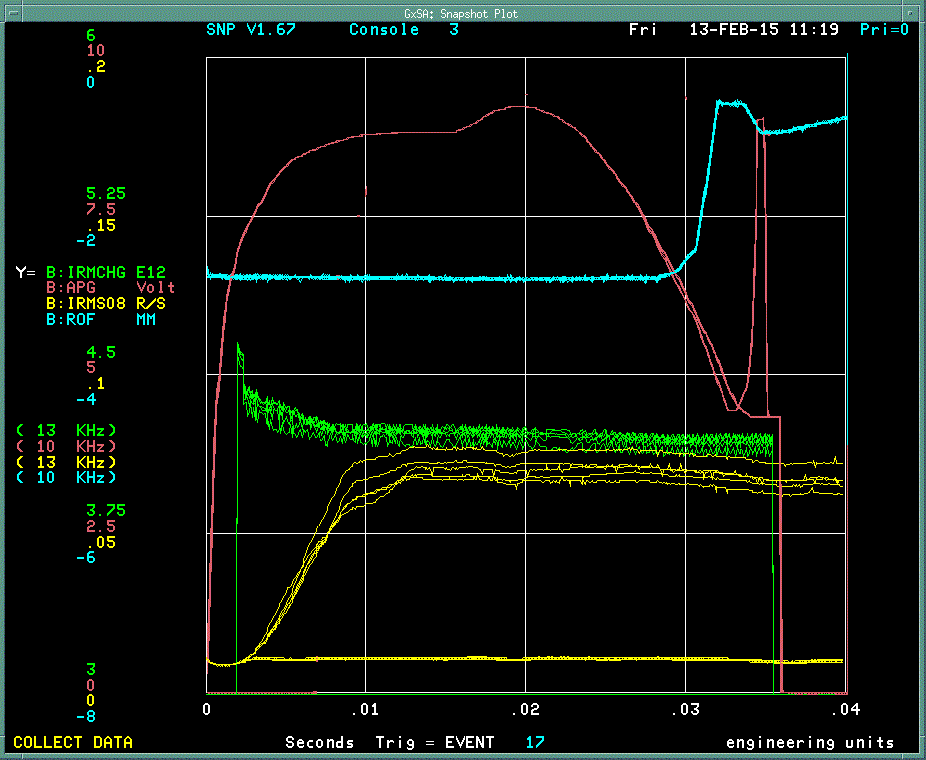 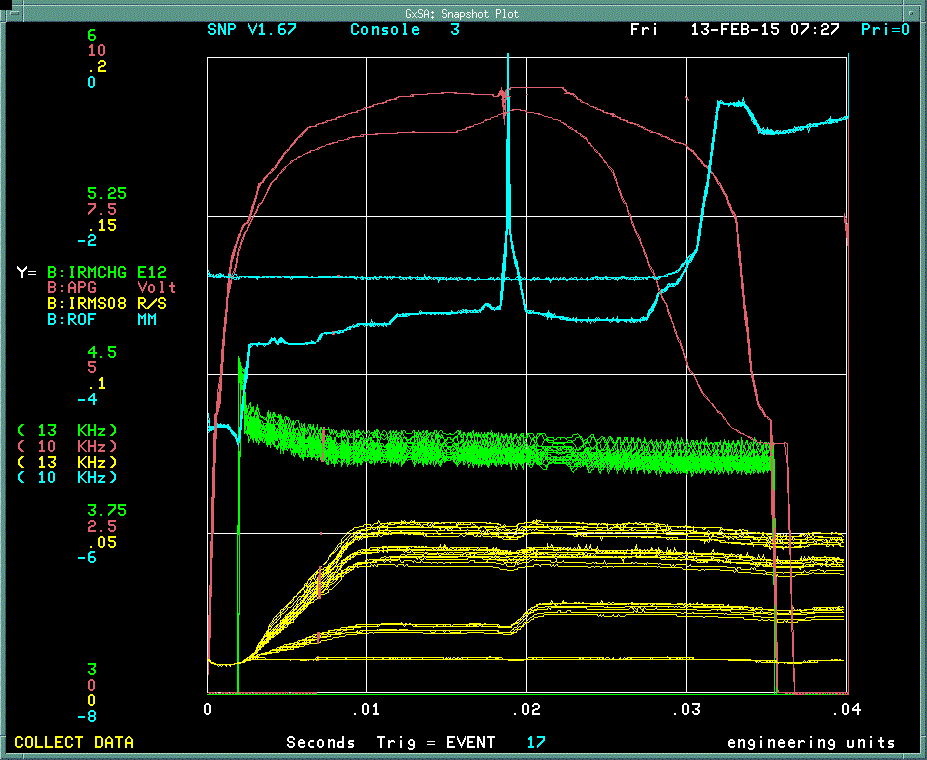 APG-New
APG-Nominal
APG-New
B:ROF-New
B:ROF-New
B:ROF-Nominal
Beam
Beam
Fast bunch rotation
BLM data
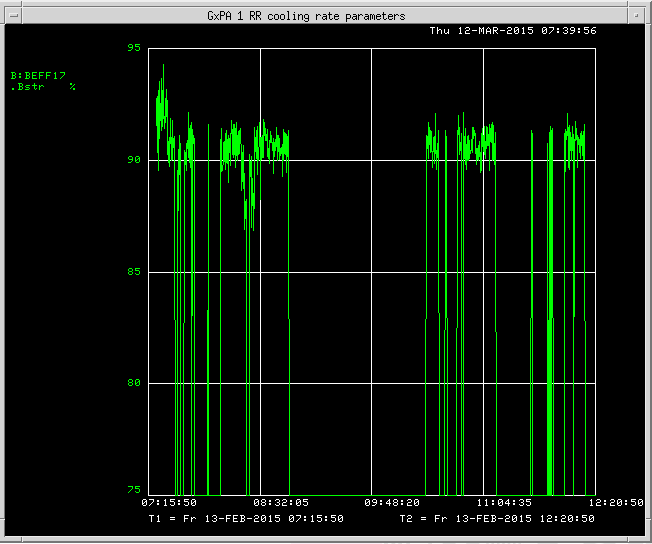 The difference between new and nominal APG (Vrf)  curves on the cycle are shown for comparison.
>90% beam efficiency  with 13BT.
3/12/2015  Chandra Bhat
6
Samples of Transverse Beam Sizes for the First 2 ms
Data are for 14BT beam
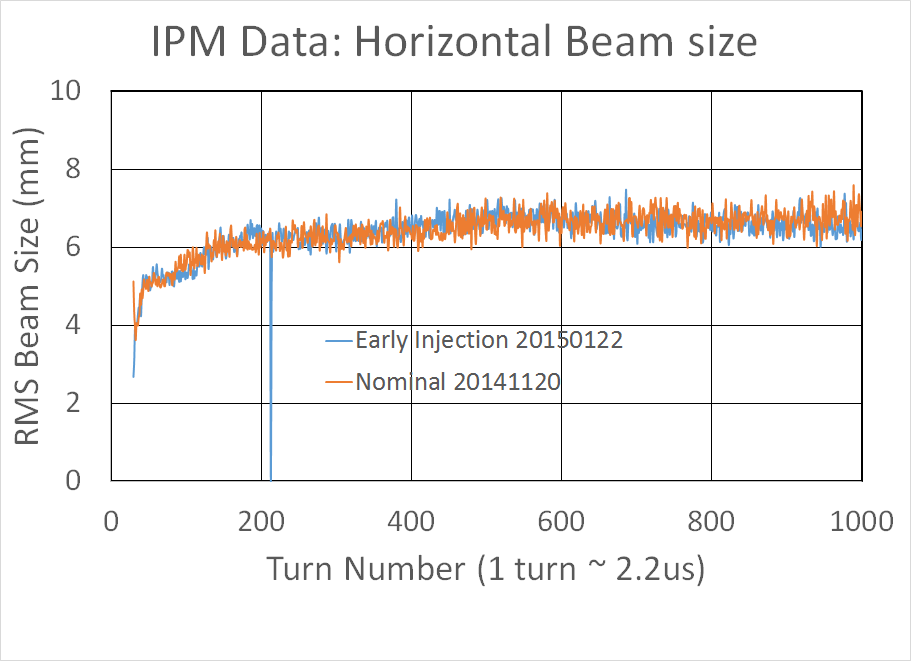 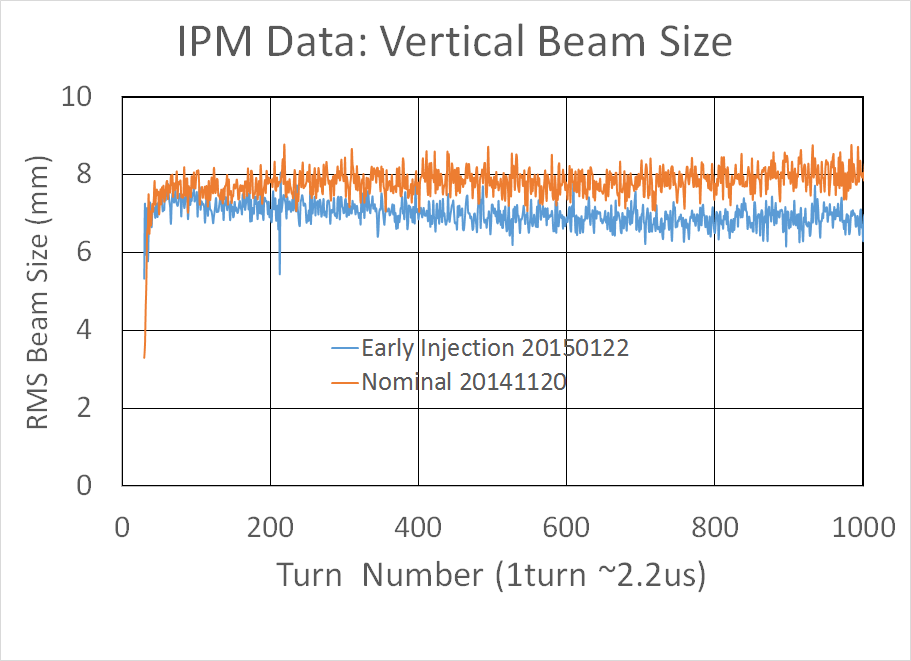 7
3/12/2015  Chandra Bhat
Game plan & Issue
Early Injection Scheme can be made operational immediately                               
Set the B:RSTDLY = 64491 µs
Set new values for B:VFINJ, B:TTRXnn (turn dependent), … parameters indicated in earlier. This enables us to start beam capture immediately after Bmin. 
Our immediate goal is to provide the beam with efficiency >85% (so far we have proved efficiency ~90% with 13BT).                                 We may have to inform the users about this new development and why we are doing this.
    No showstopper
We will continue to optimize various parameters for better efficiency (similar to what is currently being done). This tuning is transparent to down-stream machines.  Also improve on 
PARAT, APG, ROF … curves, tune, chromaticity curves etc.,
This gives us an ability to make progress; reaching 97% efficiency with notch in place .
3/12/2015  Chandra Bhat
8
Game plan & Issue (cont.)
So far, we have taken only the partial benefits of Early Injection Scheme, i.e.,  
Start beam rf capture immediately after Bmin though beam injection is about 144 µs earlier (in contrast, operationally we wait for 100s of µs on the up-ramp before rf paraphrase is turned on). 
To take full benefit we need
To move the beam capture soon after the completion of the beam injection, i.e., B:VCDLY and B:VFIDR need to be referenced to TCLK
Currently, we use a calculated frequency curve which does not match with the value at injection (therefore we adjust B:VFINJ). We need better frequency synchronization bet. LLRF and real freq.. 
We also work on fast bunch rotation at extraction which is more clean and gives better lower energy spread beam to slip-stacking in RR.
If LINAC can give us more number of turns we can accommodate them!
3/12/2015  Chandra Bhat
9
Backup slides
Simulation of Beam Capture at Injection
Used dEfull @ Inj= 0.8 MeV (Measured at Inj.)
Operational  Scheme:
Beam inj. at -11 s w.r.t. Bmin (17BT)
Early Injection Scheme: 
Beam Inj. at -144s w.r.t. Bmin (17BT)
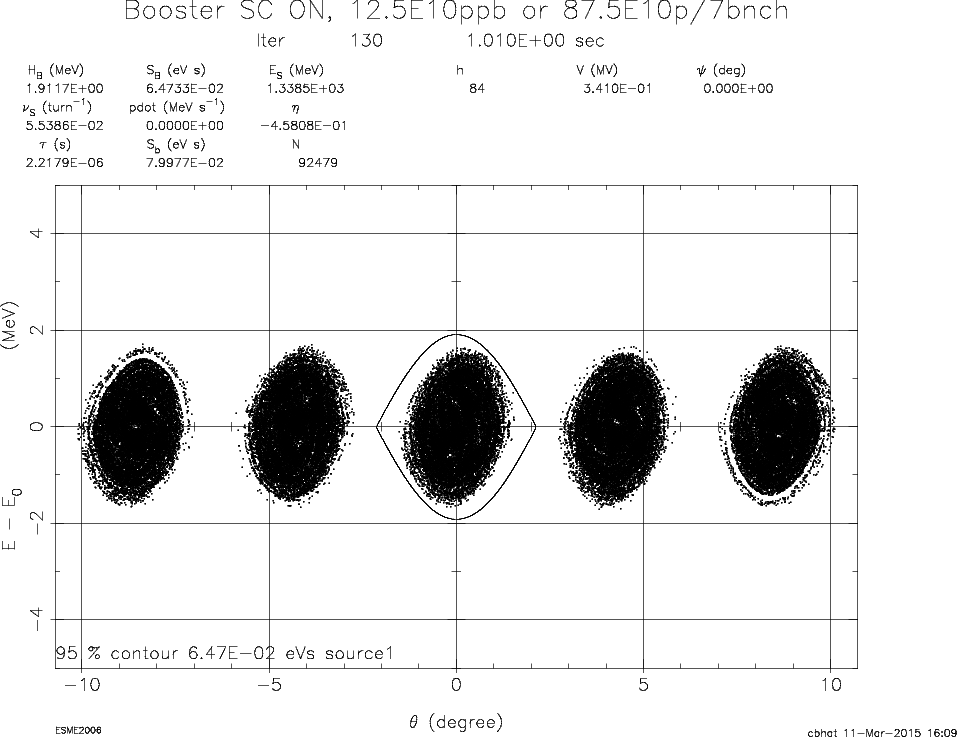 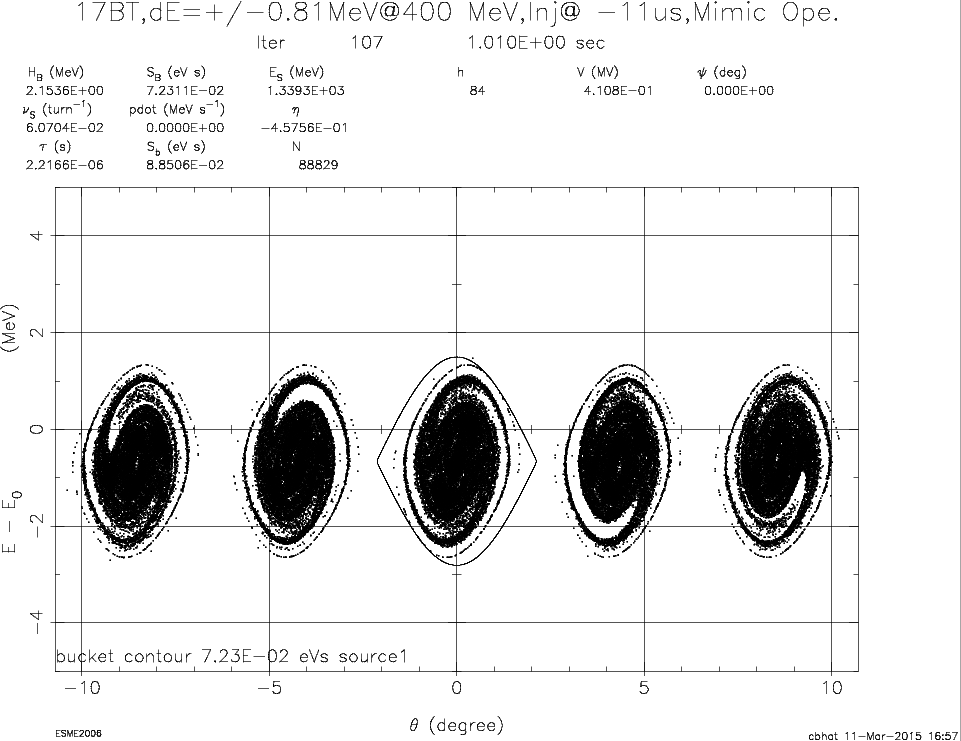 ~220s after Bmin – end of capture
~150s after Bmin – end of capture
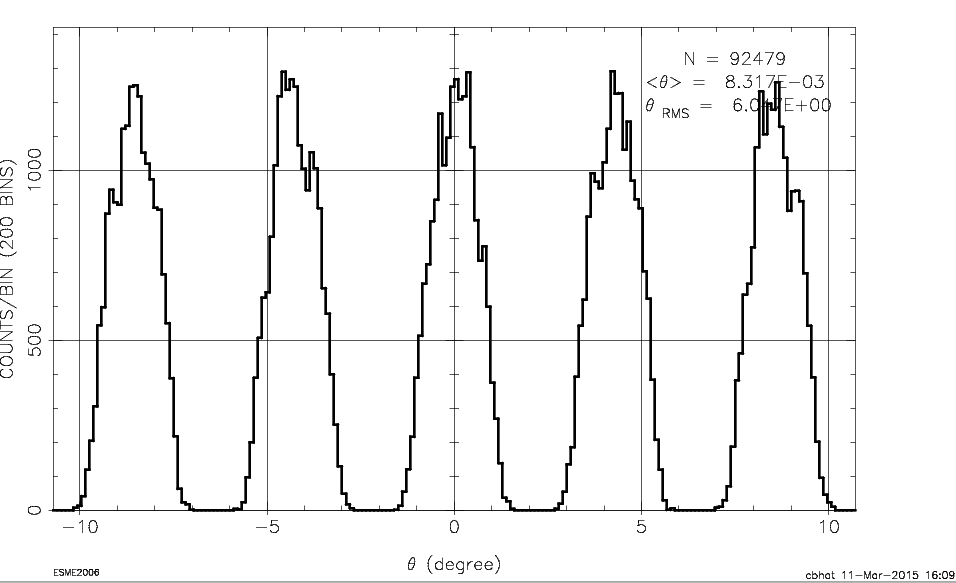 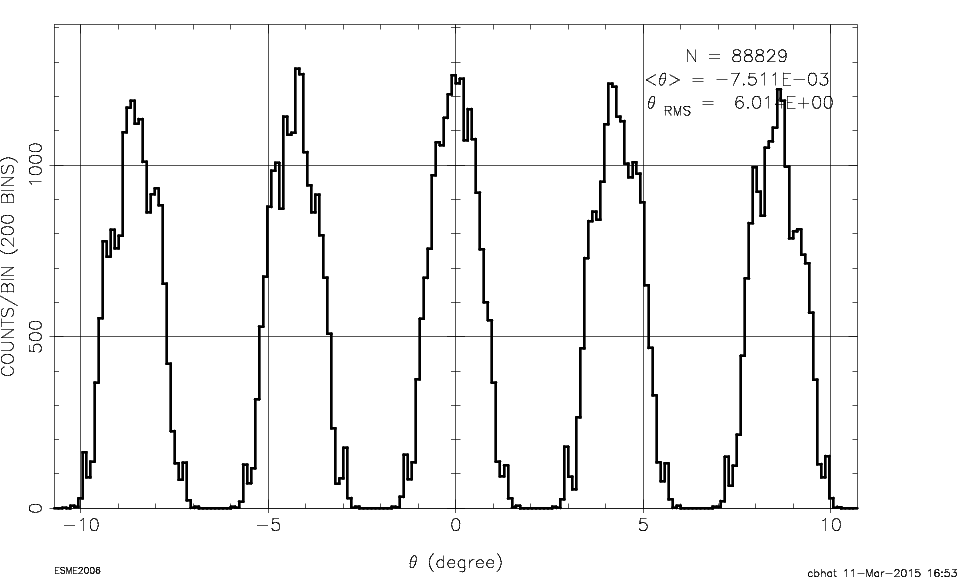 Vrf (@400 s) =  0.81 MV
Bucket Area = 0.07 eVs
L = 0.06 eVs
~2% Beam loss
even without SC effects
Bucket Area=0.065 eVs
 L = 0.045 eVs
No Beam loss
11
3/12/2015  Chandra Bhat
Early Inj. Scheme: Beam at ~1ms w.r.t. Inj.
Beam Inj. at -144s w.r.t. Bmin  (16BT)
Simulations with longitudinal SC(symmetric)
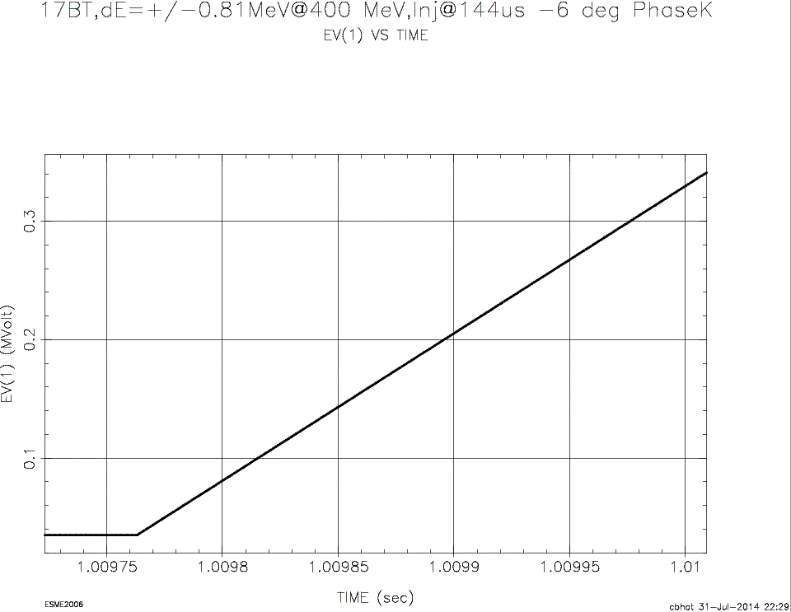 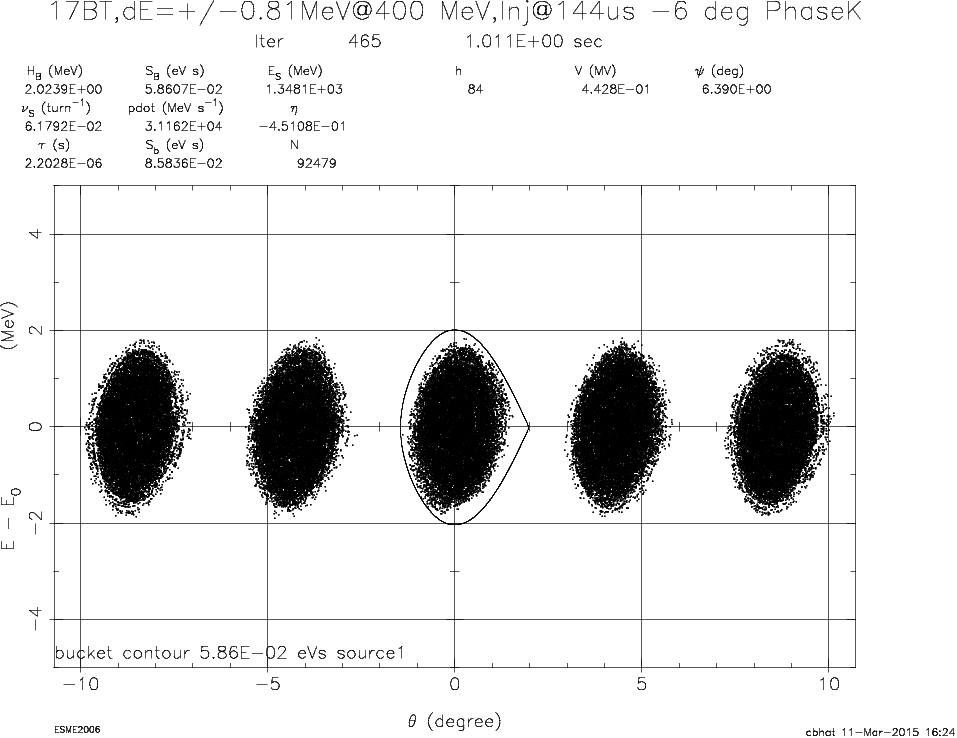 1ms w.r.t. Beam inj.
Vrf
Bmin(Esmin)
Injection region
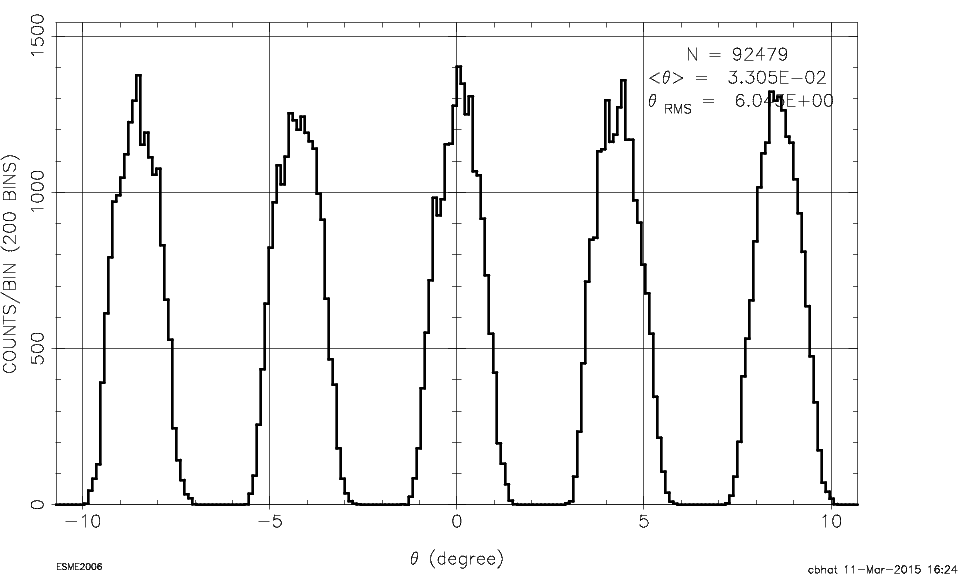 End of 
Capture
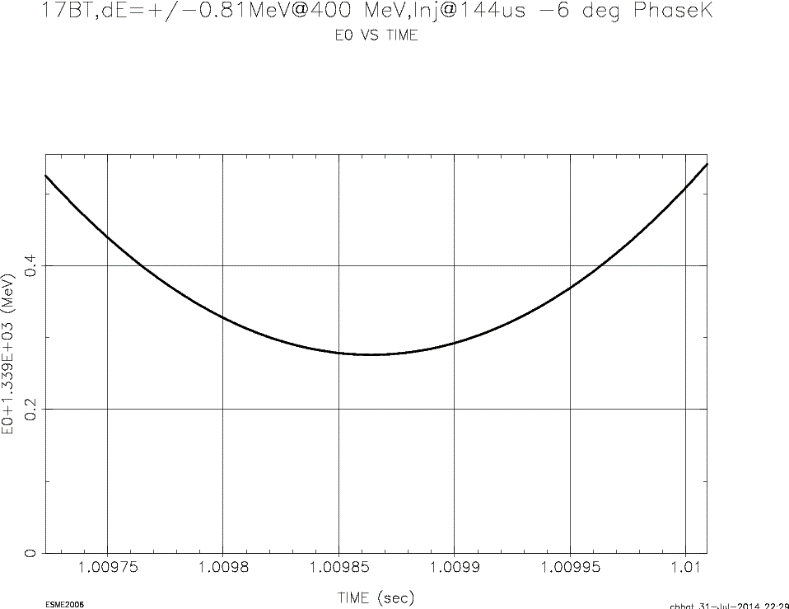 Es
Vrf (@400 s) =  0.44 MV
Bucket Area=0.06 eVs
L   × 0.008µsc × 1.8 MeV = 0.045 eVs
No Beam loss even with SC effect
~30% lower rf power on average over the cycle
Bmin(Esmin)
3/12/2015  Chandra Bhat
12
Simulation for Injection   Extraction  in the Booster
Proposed Scheme: Inj@Bdot=0 at -100s, Capture from -64 s  to 135s, with a phase kick of ~ 6 deg after transition crossing.
            This video is for Inj  Extraction
Mimic of  Operational  Scheme
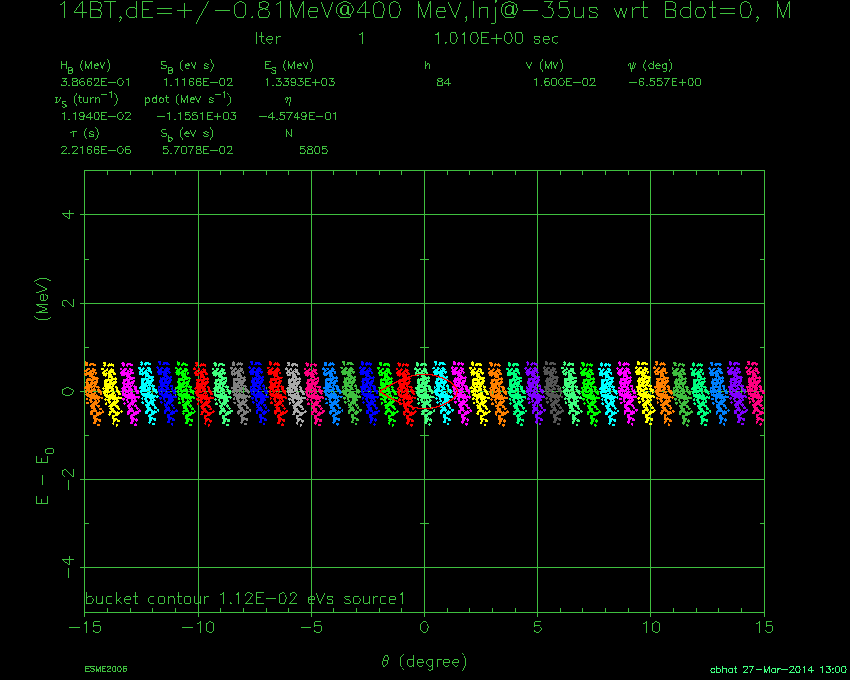 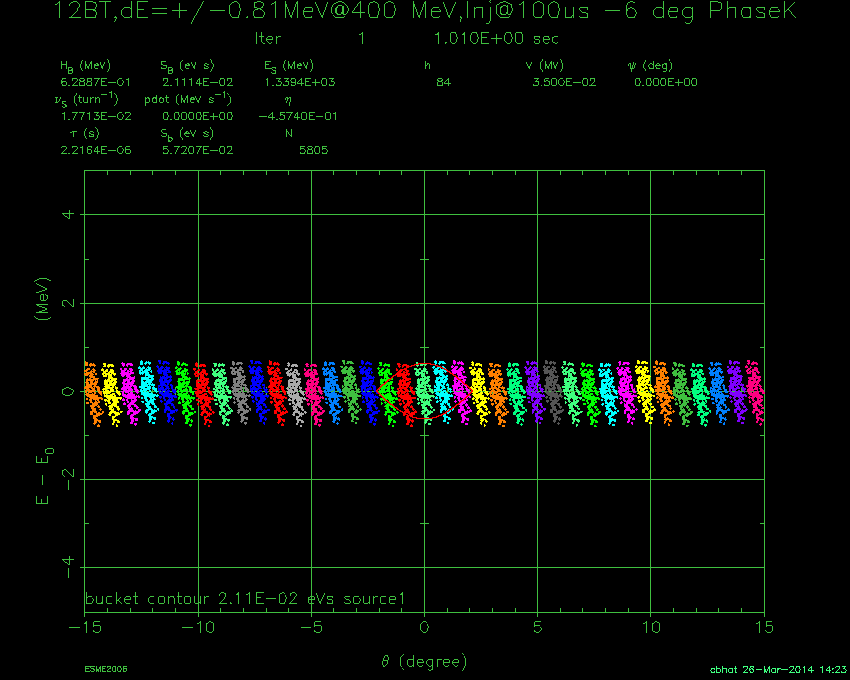 VIDEO
VIDEO
13
Recent Beam Studies on Early Injection
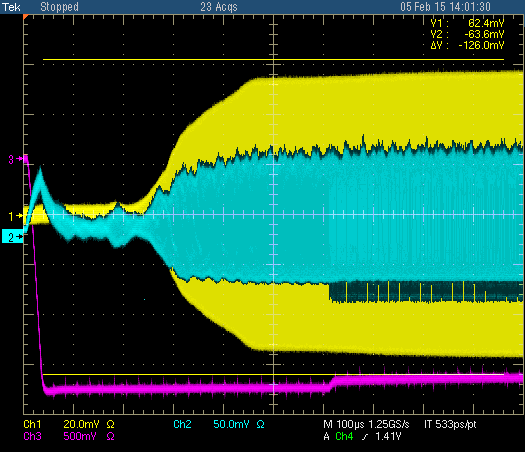 RF
Beam WCM
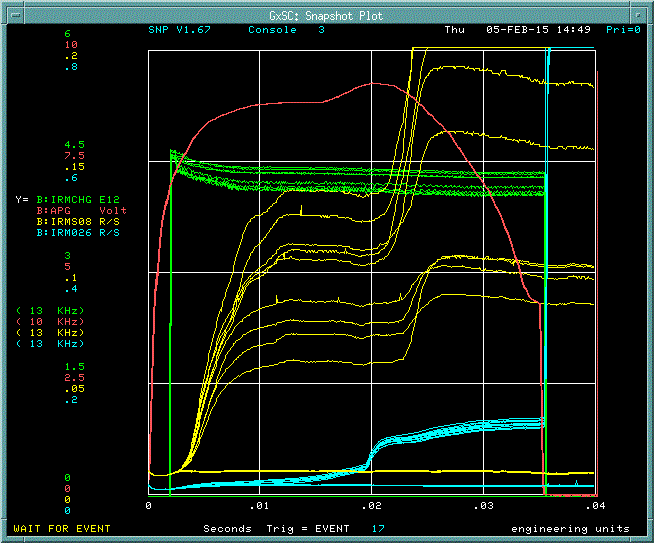 BDOT
Beam 
(with notch)
APG
Beam 
(no notch)
Preliminary
BDOT=0.0
Beam
Beam Studies on Early Injection Scheme
Conditions:   
beam injection at  144 s earlier than BDOT=0.0
New RF, ROF and Paraphase curves
Additional tuning was done at transition crossing
12 BT after transition tuning
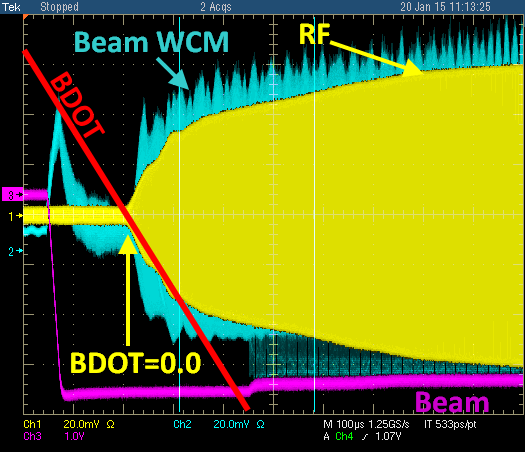 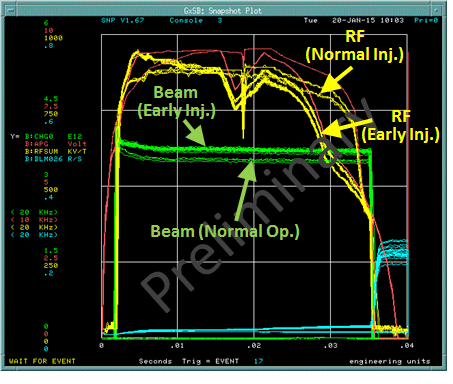 Flans: 
We would like to start beam capture as early as possible after the beam injection with proper frequency curve. This needs some changes to the timing and hardwares. This work is in progress.